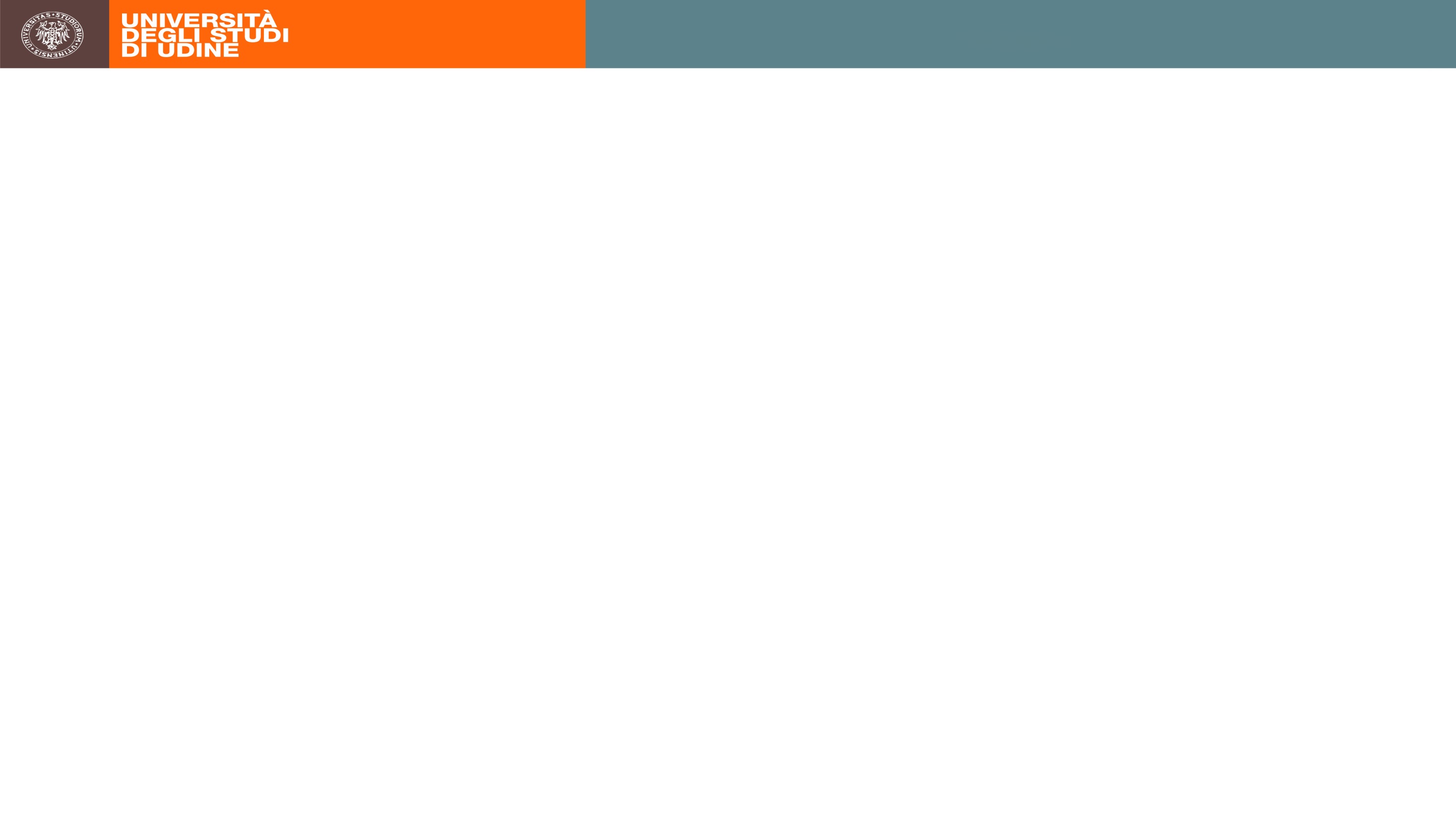 UNIVERSITÀ  DEGLI  STUDI       DI UDINE
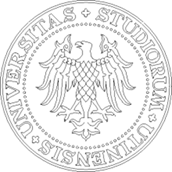 CERIMONIA DI CONFERIMENTO DELLA 
LAUREA MAGISTRALE AD HONOREM IN COMUNICAZIONE INTEGRATA PER LE IMPRESE
E LE ORGANIZZAZIONI A
BRUNO PIZZUL
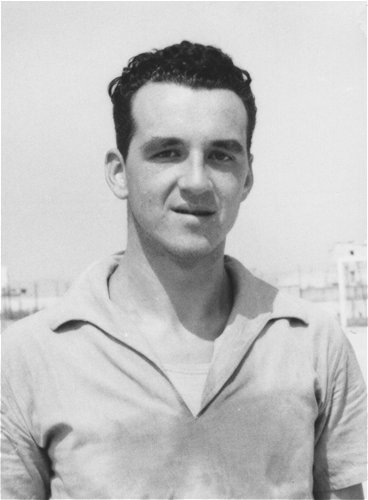 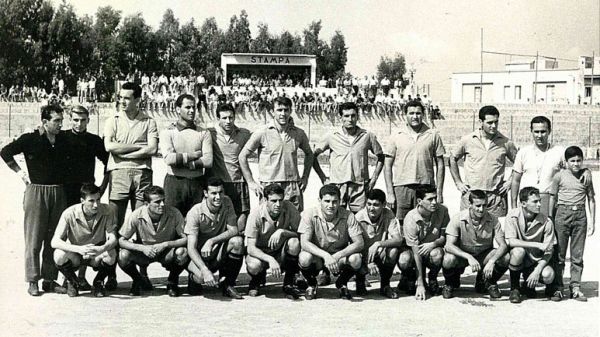 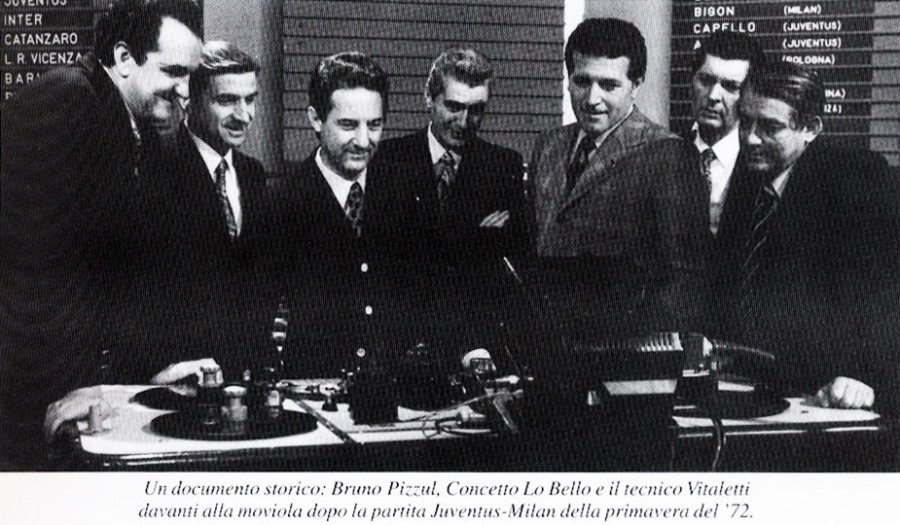 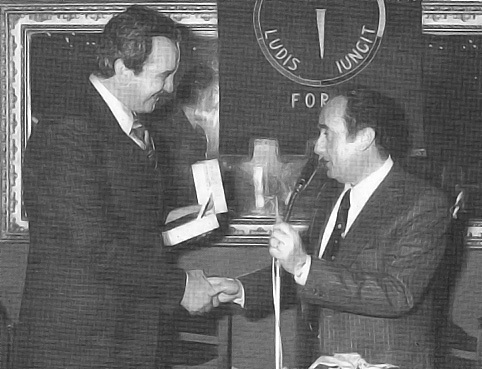 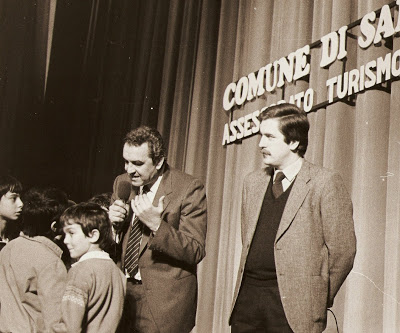 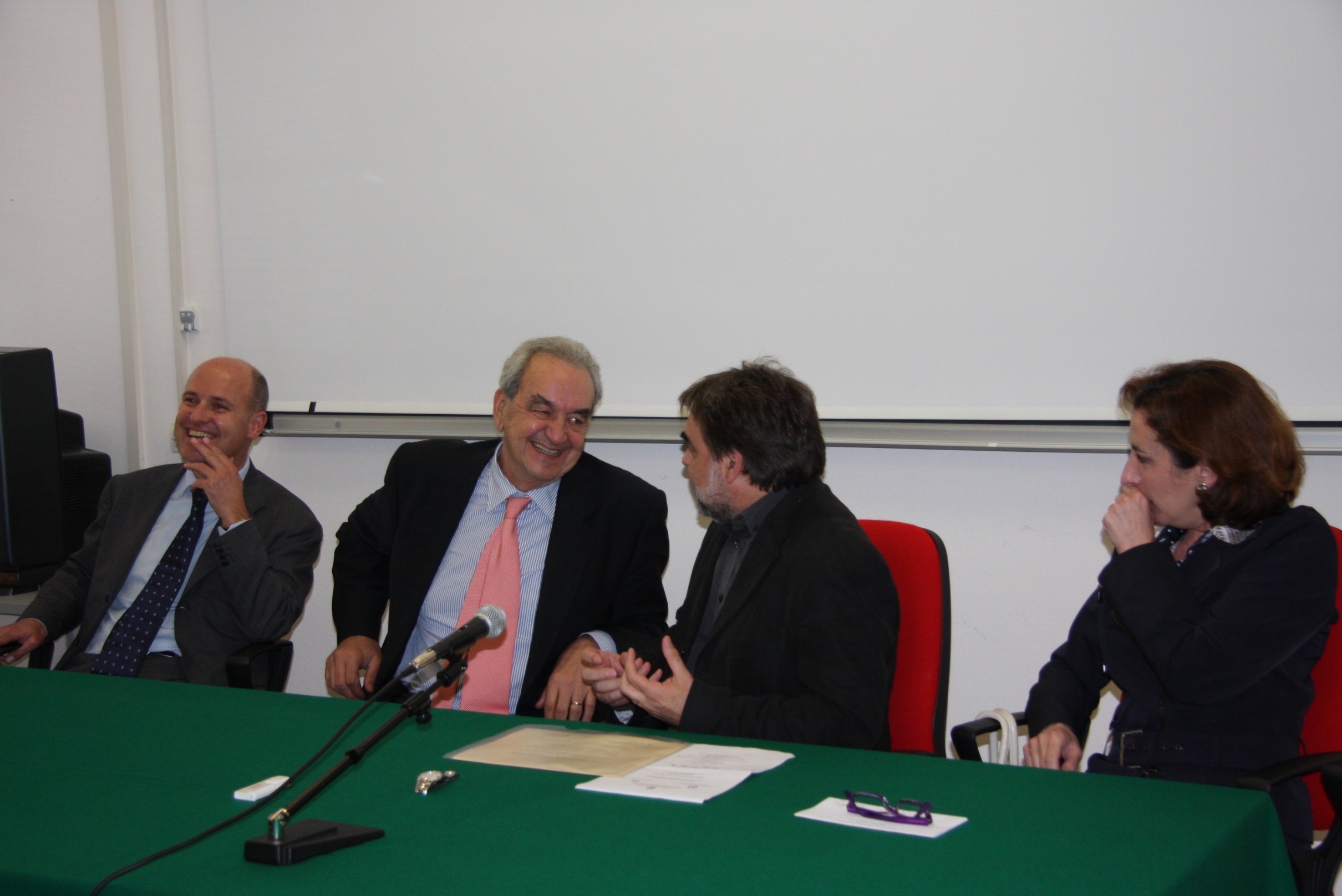 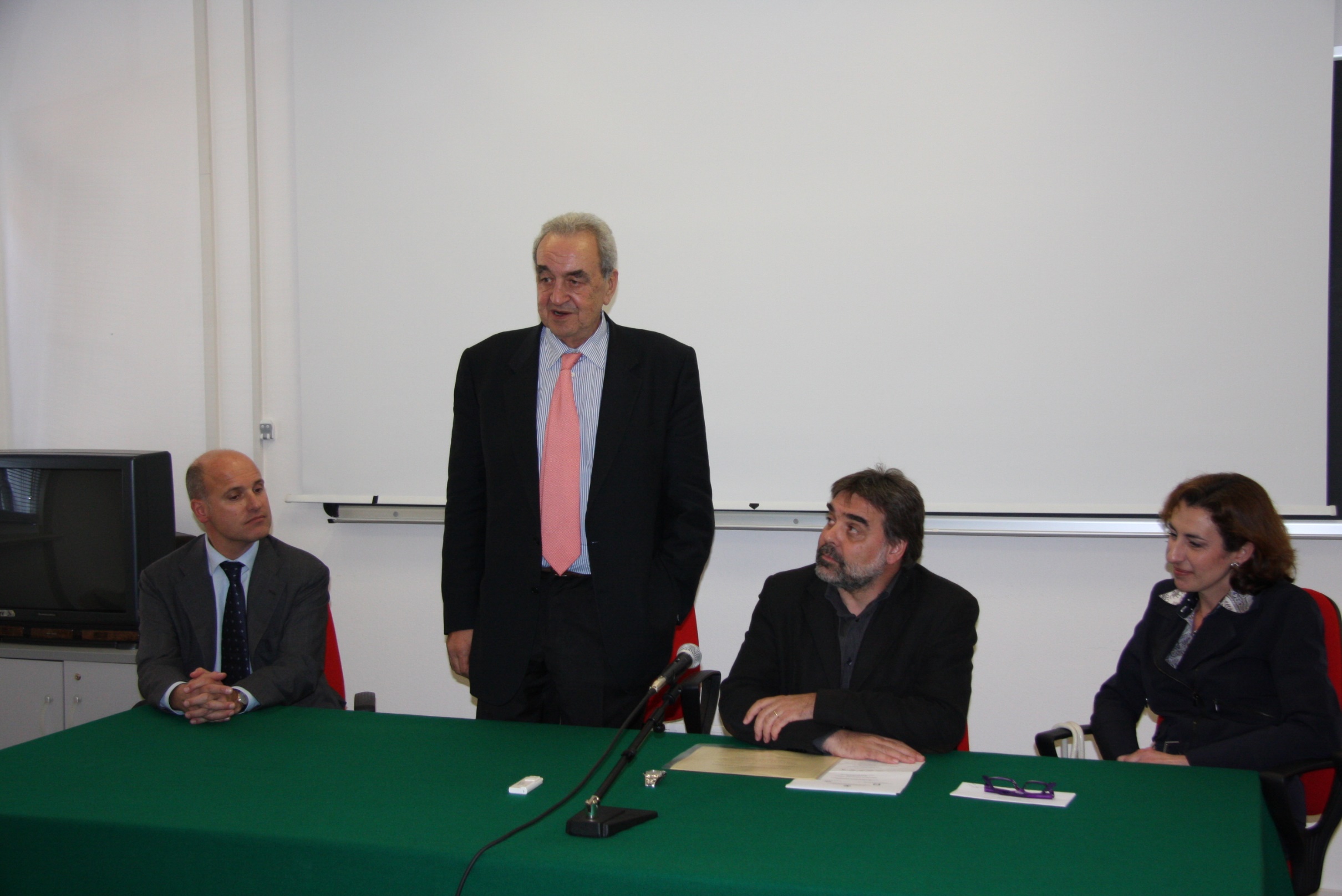 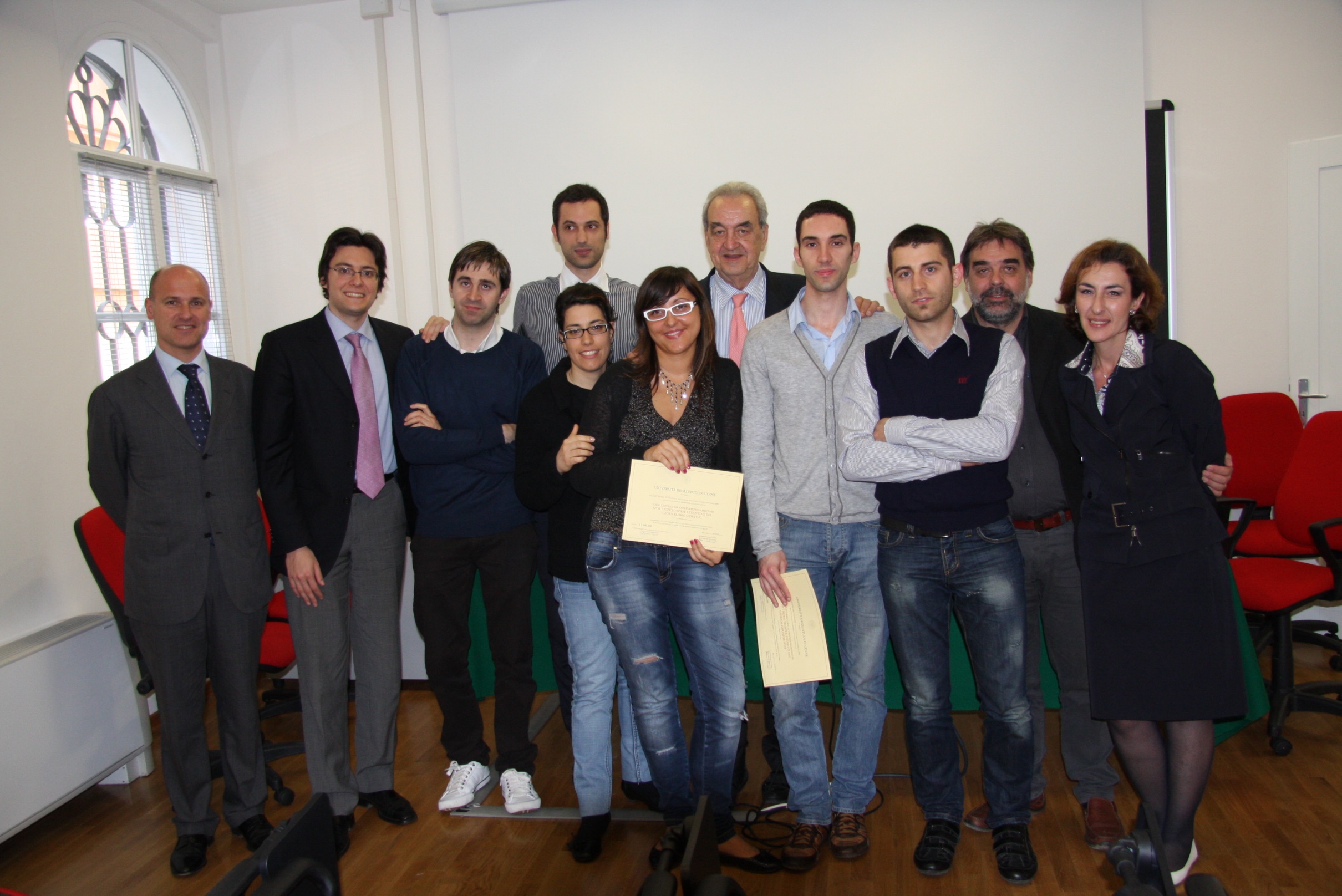